Daily modulation of solar reflected dark matter signal
Haoming Nie (Tsinghua University)
CDEX Annual Meeting 2024
At Tsinghua University Cheng Yu-tung Hall
[Speaker Notes: 太阳反射暗物质信号天调制]
Motivation
Early Anisotropy/GW
Fifth force Exp.
Electron Recoil
Nuclear Recoil
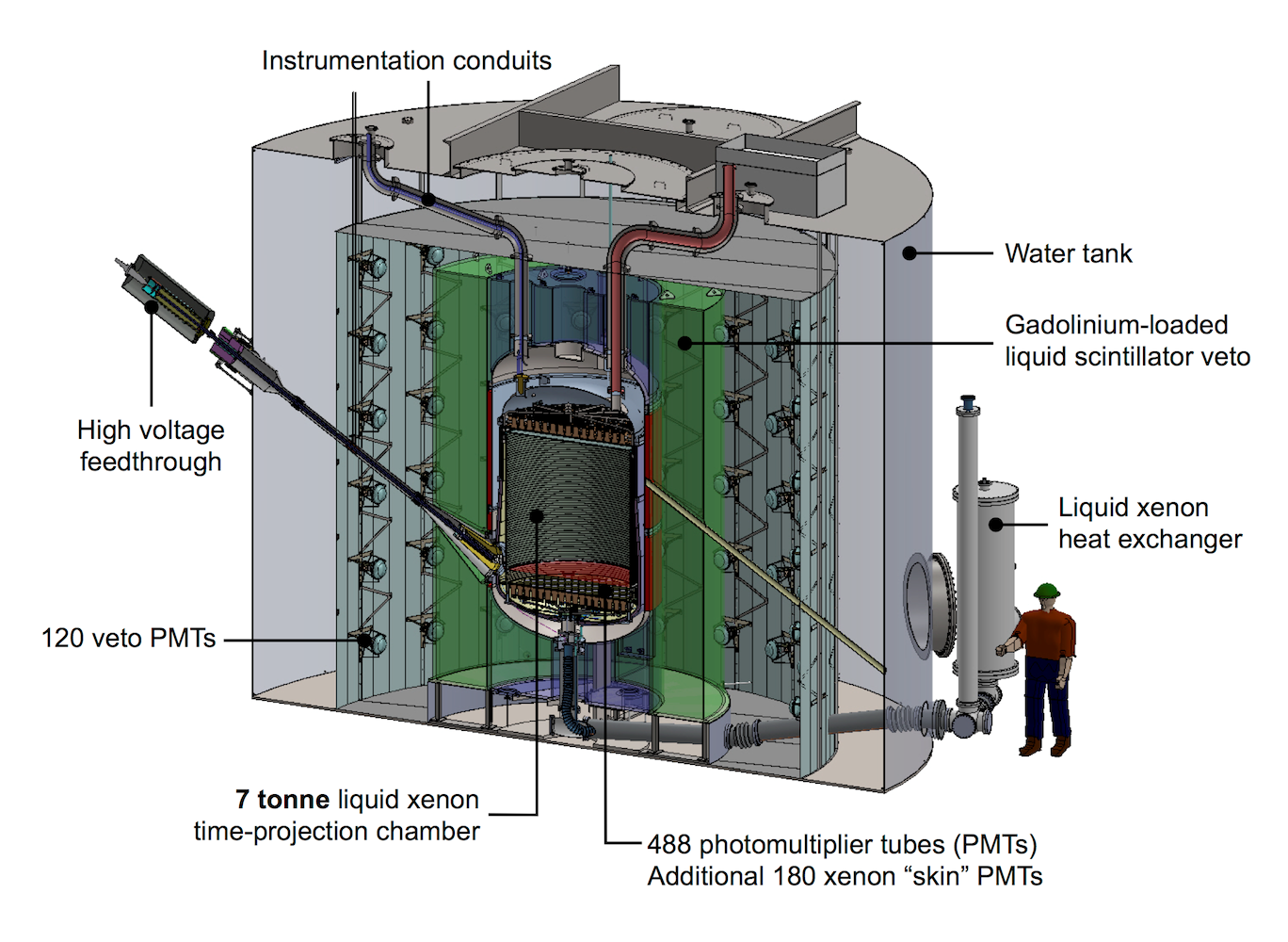 CDEX
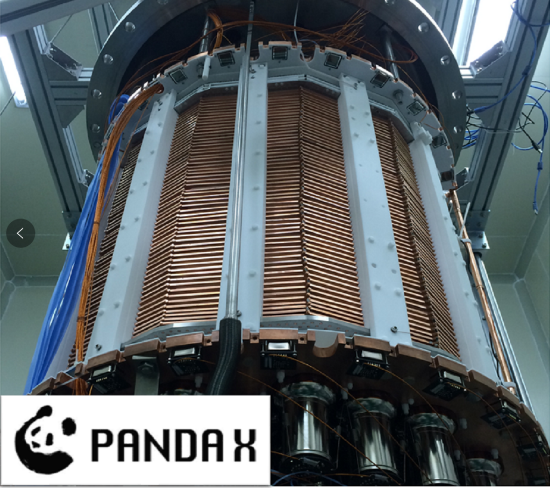 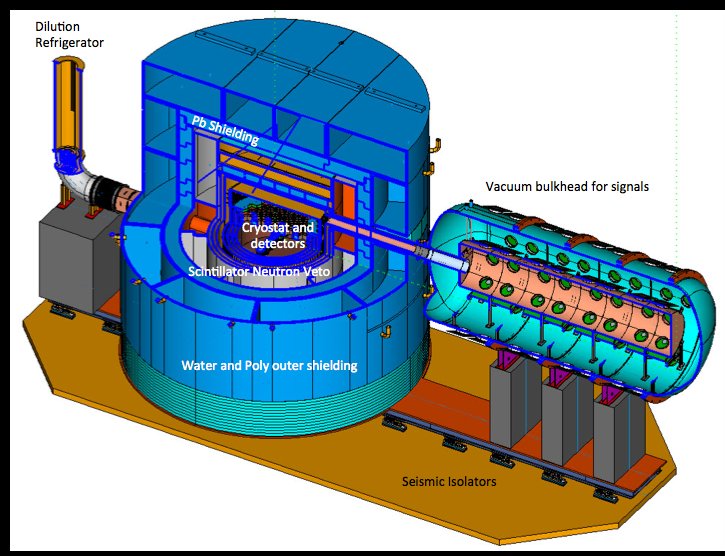 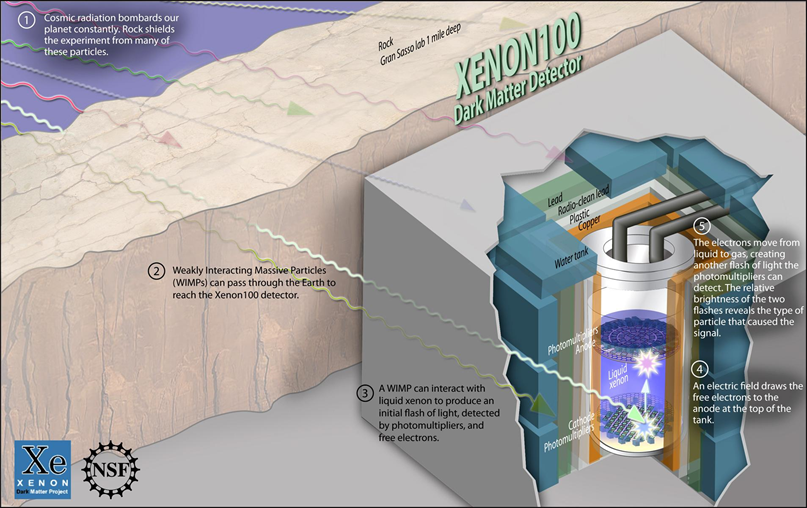 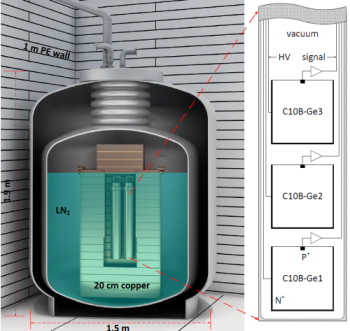 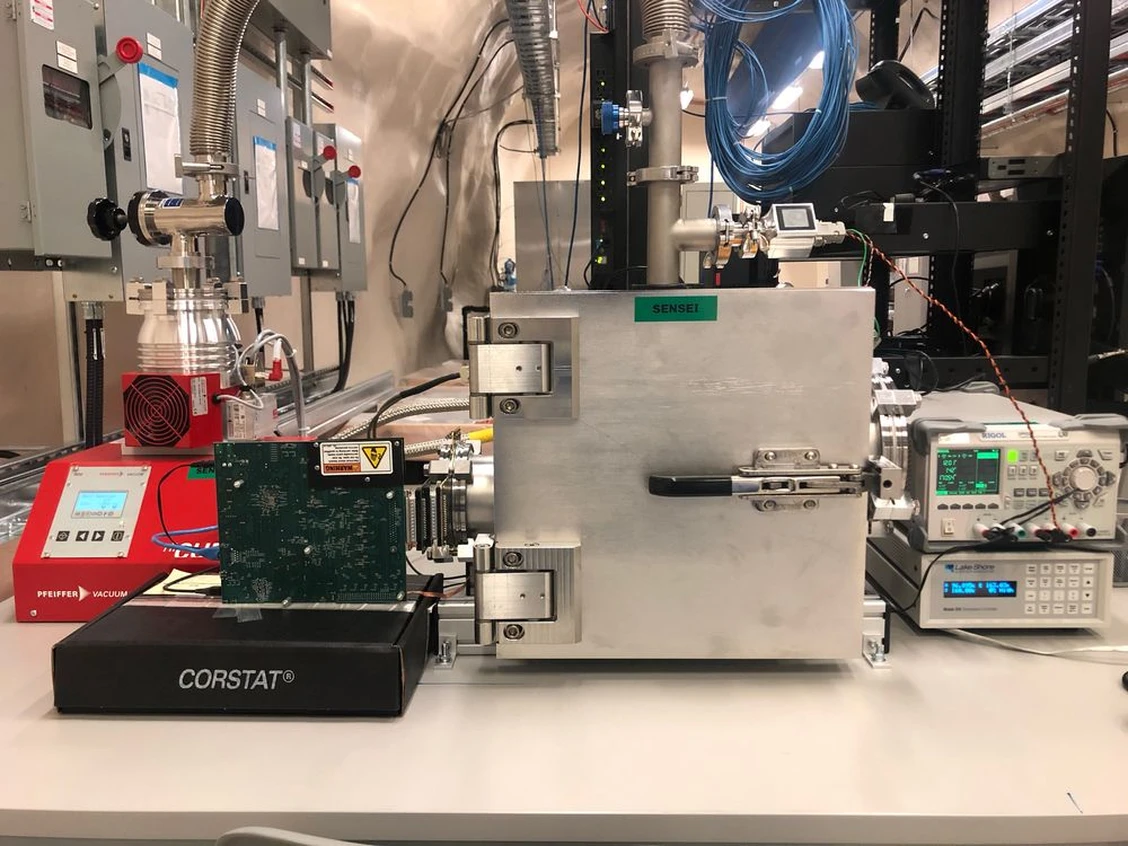 superCDMS
LZ
XENON
PANDAX
SENSEI
[Speaker Notes: DM important
Ultralight 5th force
PBH early anisotropy
Direct detection
Electron recoil hard]
Solar Reflected Dark Matter
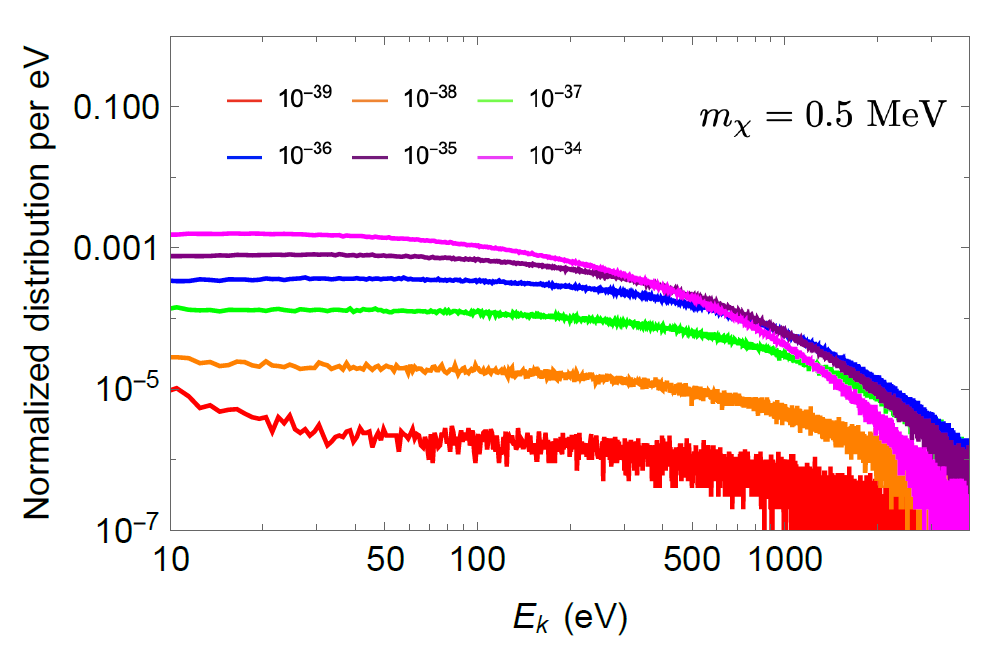 [1] Haipeng An, Haoming Nie, Maxim Pospelov, Josef Pradler, and Adam Ritz Phys. Rev. D 104, 103026, arXiv: 2108.10332
[Speaker Notes: LDM solar reflected
Simulated->bound]
Freeze-out
DM
Freeze-out
SM
DM
Decay
SM
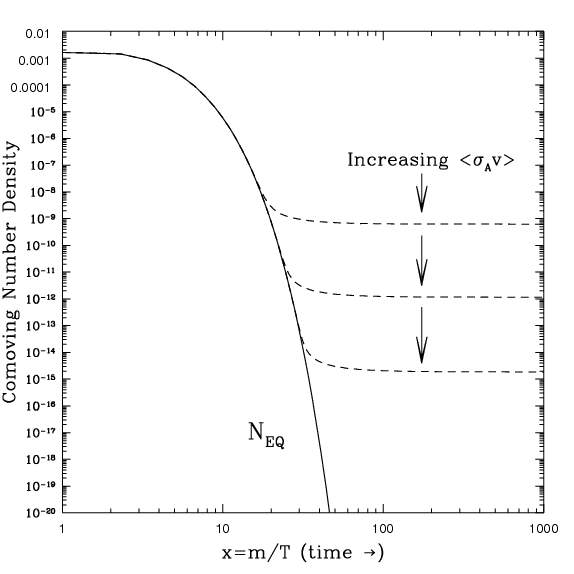 [1] S. Li et al. (PandaX), Search for Light Dark Matter with Ionization Signals in the PandaX-4T Experiment, Phys. Rev. Lett. 130, 261001 (2023), arXiv:2212.10067 [hepex].
Freeze-in
DM
SM
Freeze-in
DM
SM
Produce
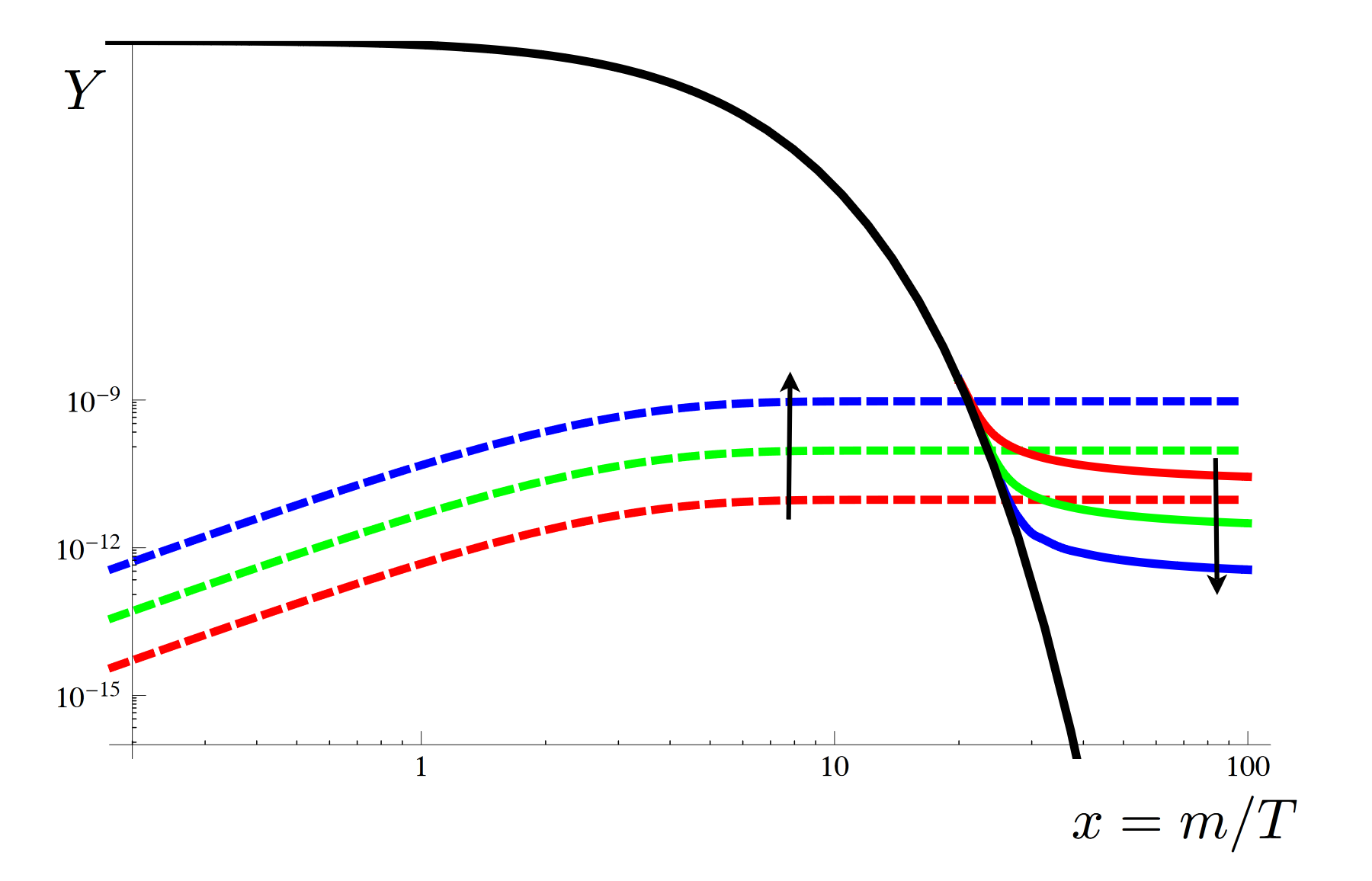 [2] SENSEI Collaboration, (2023), arXiv:2312.13342 [id=’astro-ph.CO’].
Motivation: Anisotropy of Reflected DM
DM
Direction dependent scattering
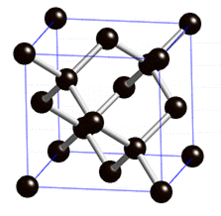 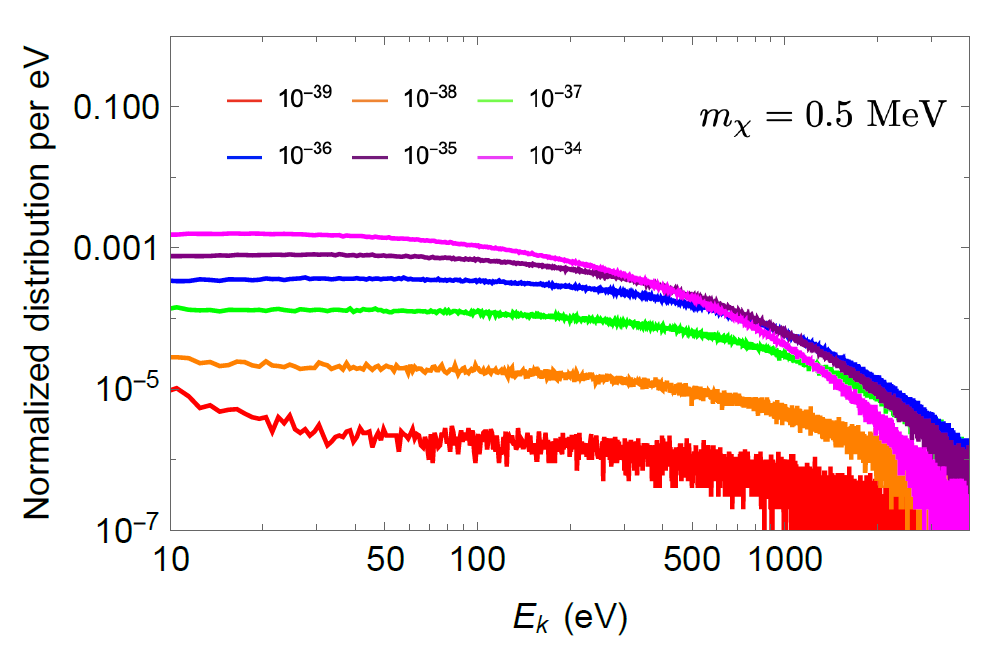 [Speaker Notes: Halo: isotropic
Reflected: directional
Single crystal anisotropic]
Origins of angular dependence
Valence shell scattering
Energy band structure
Bloch wave function
Inner shell scattering
Bragg coherent scattering
DM
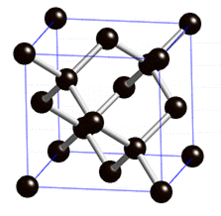 Crystal Structure
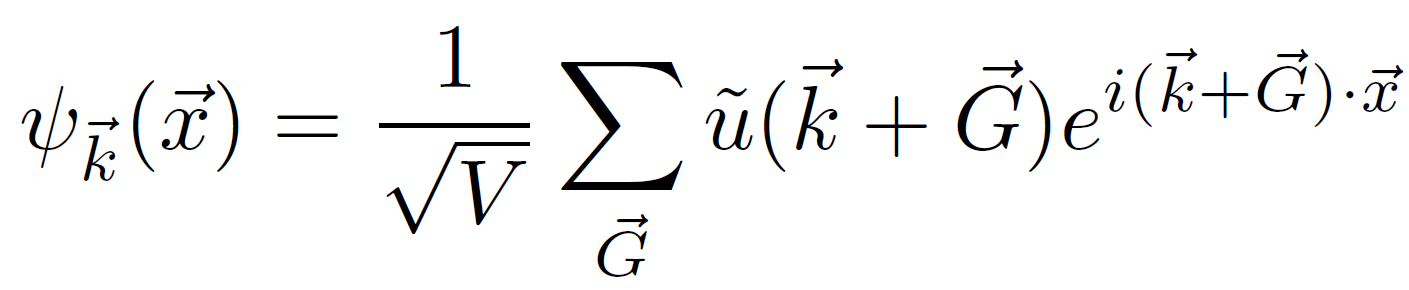 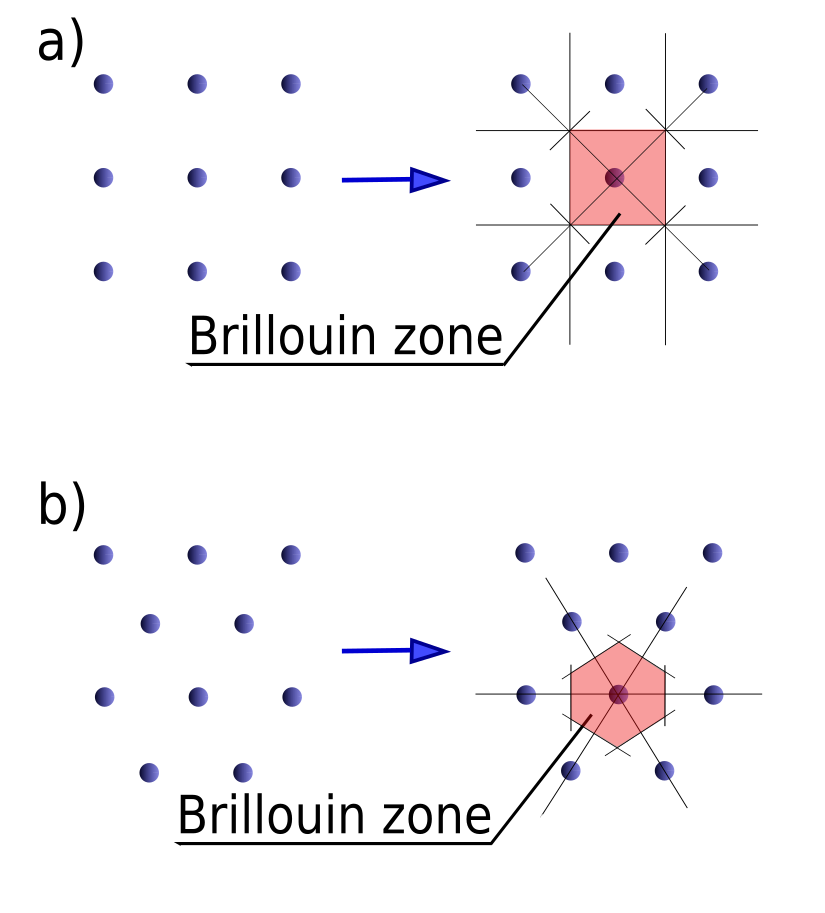 Valence Shell Scattering
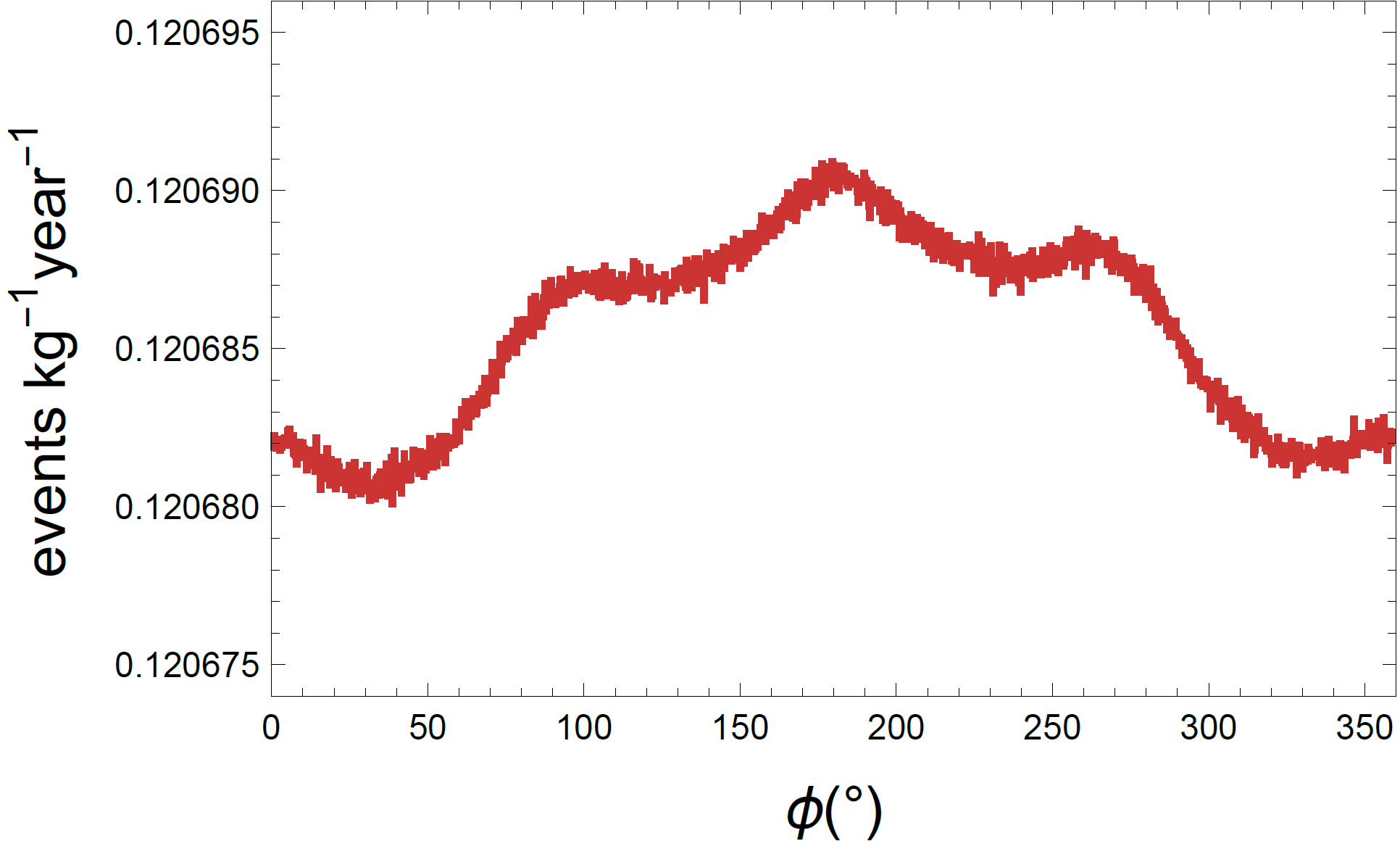 Contact interaction
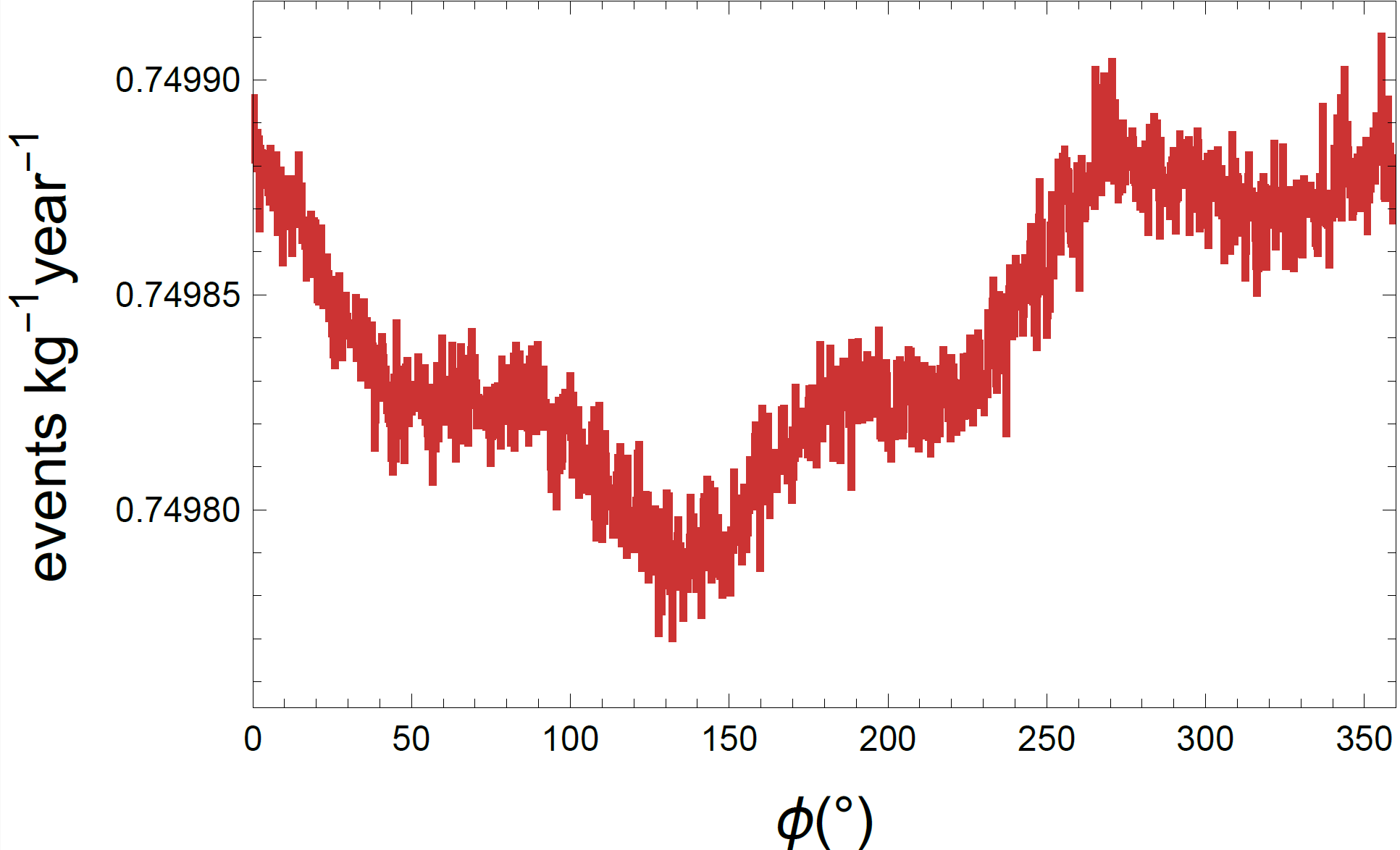 Massless mediator
[Speaker Notes: Small
q large
Expand in b/q, similar to free plane wave->small]
Bragg Scattering of Inner Shell Electrons
[Speaker Notes: Bragg scattering
X-ray Bragg: q, out enhance
Matom e^(iqR) sum
Resum delta(q-G)]
Bragg Scattering of Inner Shell Electrons
~3keV
Small q
Large q
[Speaker Notes: q continuous integral -> G discrete sum ~3keV]
Bragg Scattering of Inner Shell Electrons
Contact
interaction
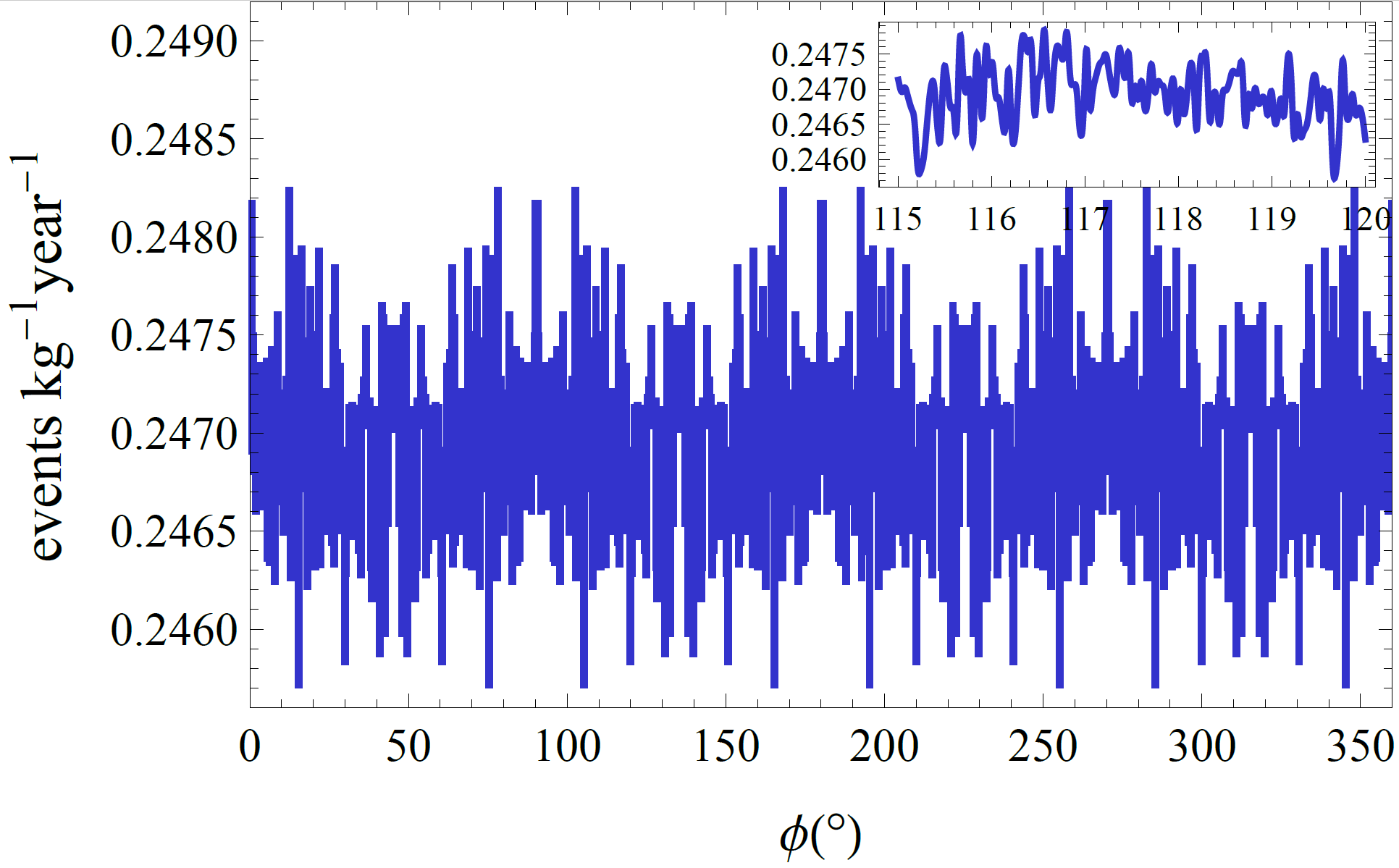 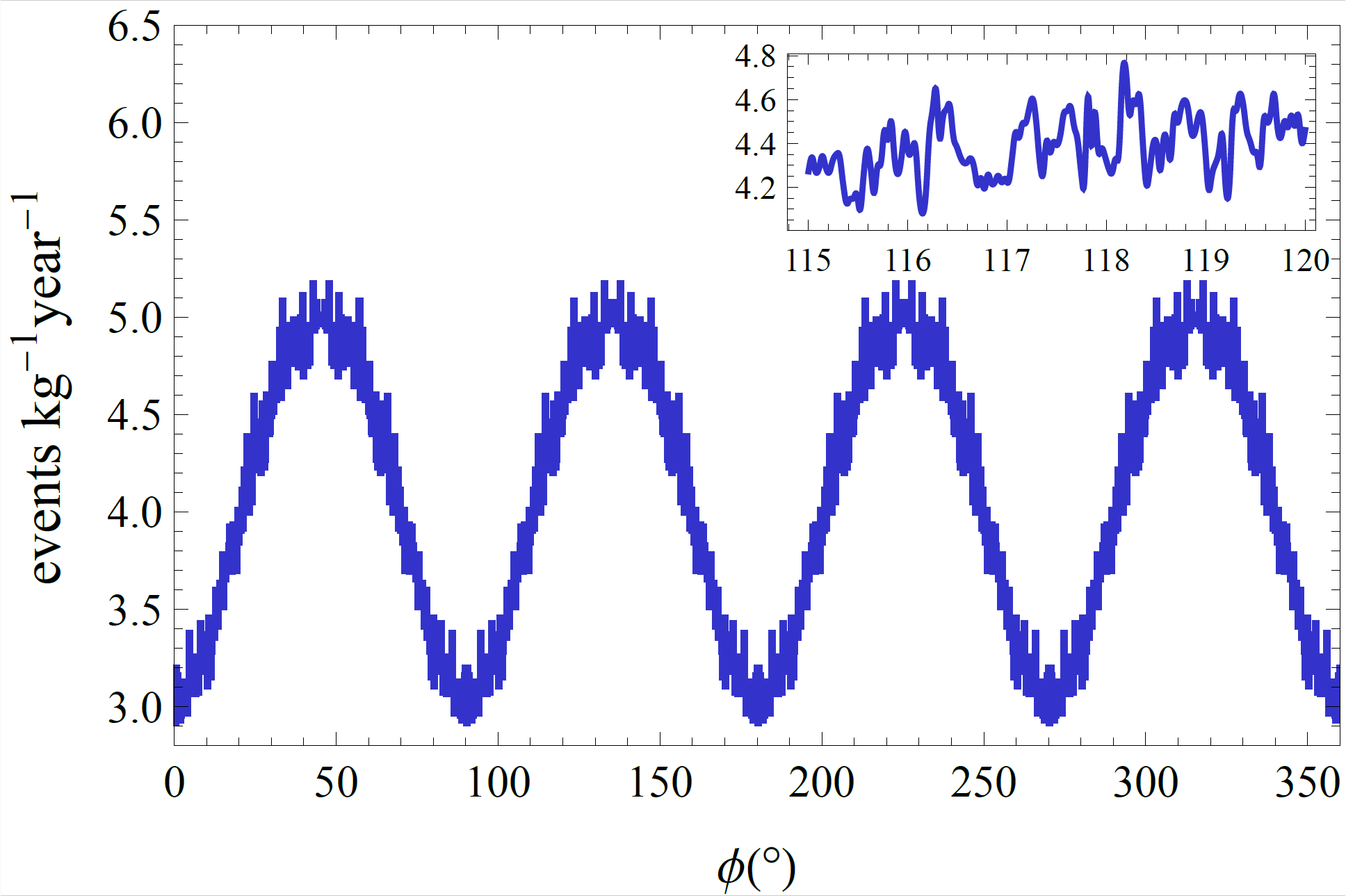 Massless
mediator
[Speaker Notes: Contact DMform~1 large-q >>3keV small anisotropy
Massless Dmform~1/q^2 small-q alpha me initial momentum ~3keV O(1) anisotropy]
Analysis of Daily Modulation
4-fold symmetry axis, 6 hour period, 6 bins:
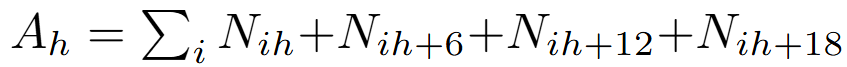 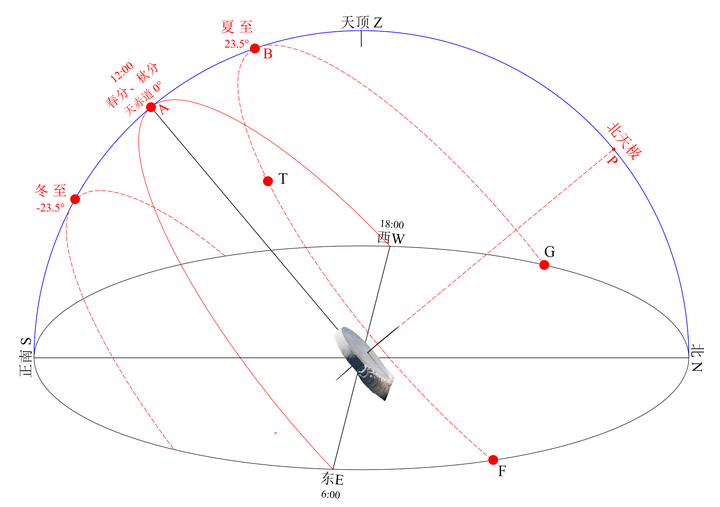 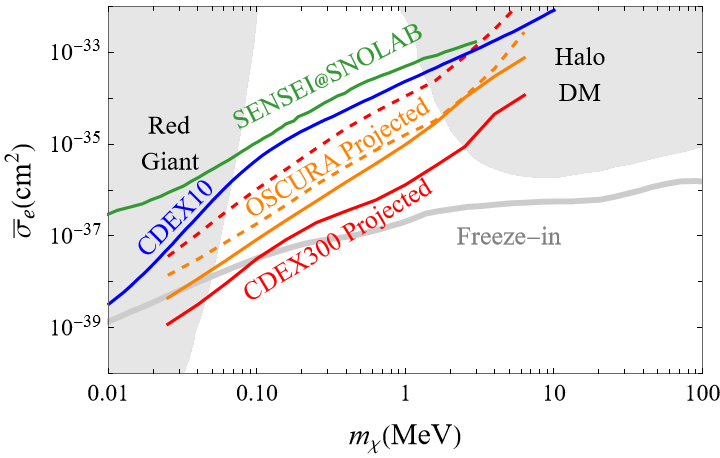 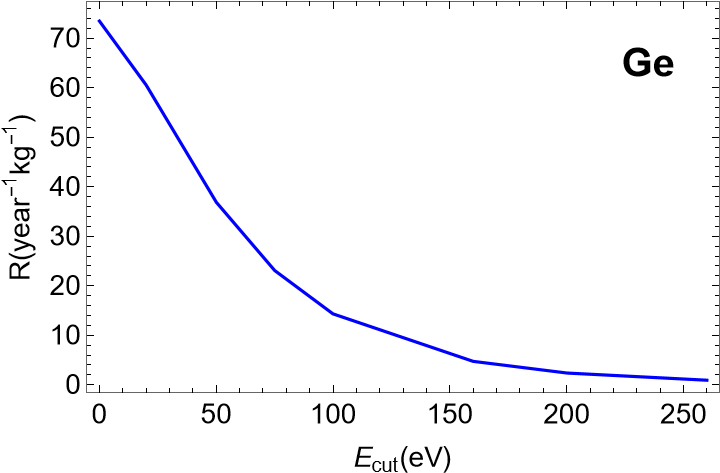 inner
shell
Preliminary
[Speaker Notes: More statistic S
1.More info
2.Independent of BG model uncertainty
3.Identify SRDM
Likelihood ratio test -> preliminary]
Summary
Solar reflected DM is crucial to test light DM freeze-in model
Crystal structure cases anisotropic scattering, results in modulations
Low momentum transfer ~3keV means large modulation
Modulation signal is irrelevant to background modeling error
The End
Light Dark Matter Freeze-in Model
Light dark matter-dark photon-kinetic mixing model
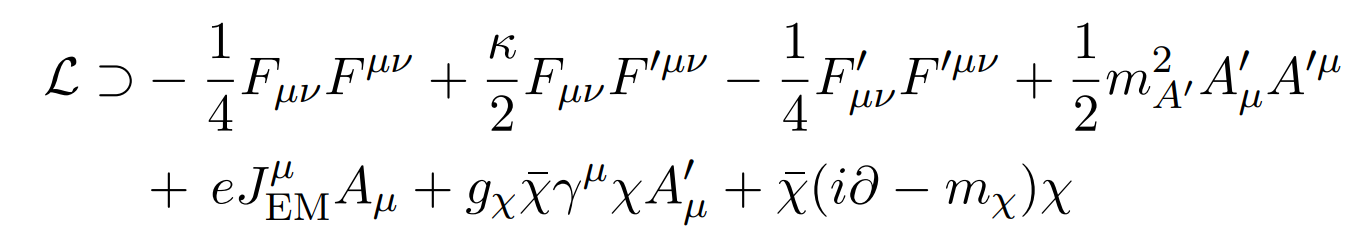 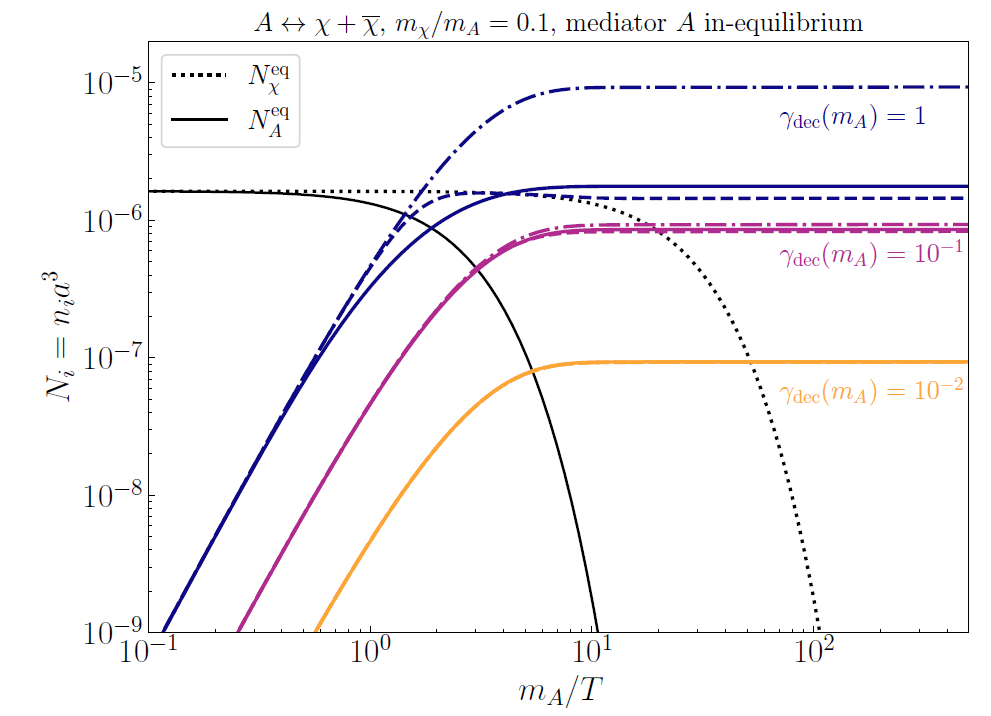 [1] C. Dvorkin, T. Lin, and K. Schutz, Phys. Rev. D99, 115009 (2019), [Erratum: Phys.Rev.D 105, 119901(2022)], 1902.08623.
[2] Y. Du, F. Huang, H.-L. Li, Y.-Z. Li, and J.-H. Yu, JCAP 04, 012 (2022), arXiv:2111.01267 [hep-ph].
[Speaker Notes: WIMP freeze-out almost ruled out
LDM freeze-in 0.1~10MeV]
[Speaker Notes: Rate angle integral
Directional]
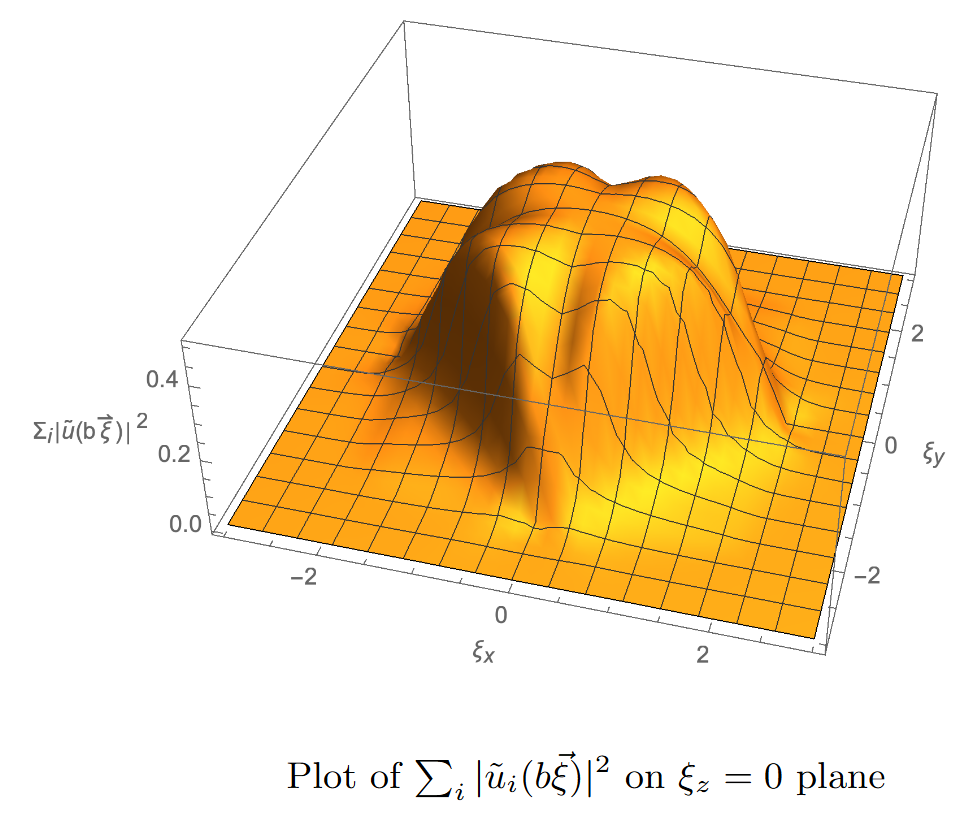 Valence Shell Scattering
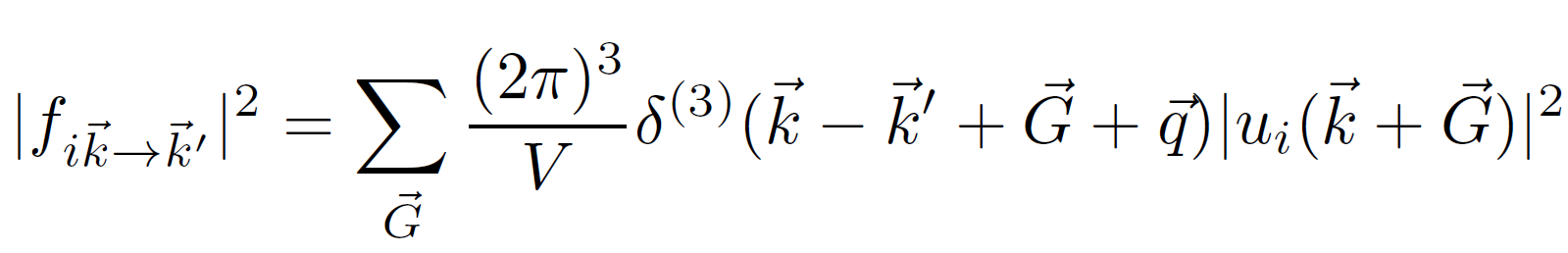 Band Structure of Germanium
[4]Niquet, Y. M. ; Rideau, D. ; Tavernier, C. ; Jaouen, H. ; Blase, X.; Onsite matrix elements of the tight-binding Hamiltonian of a strained crystal: Application to silicon, germanium, and their alloys; Physical Review B, vol. 79, Issue 24, id. 245201
[Speaker Notes: Bloch state->energy bands (anisotropic)
Form factor]